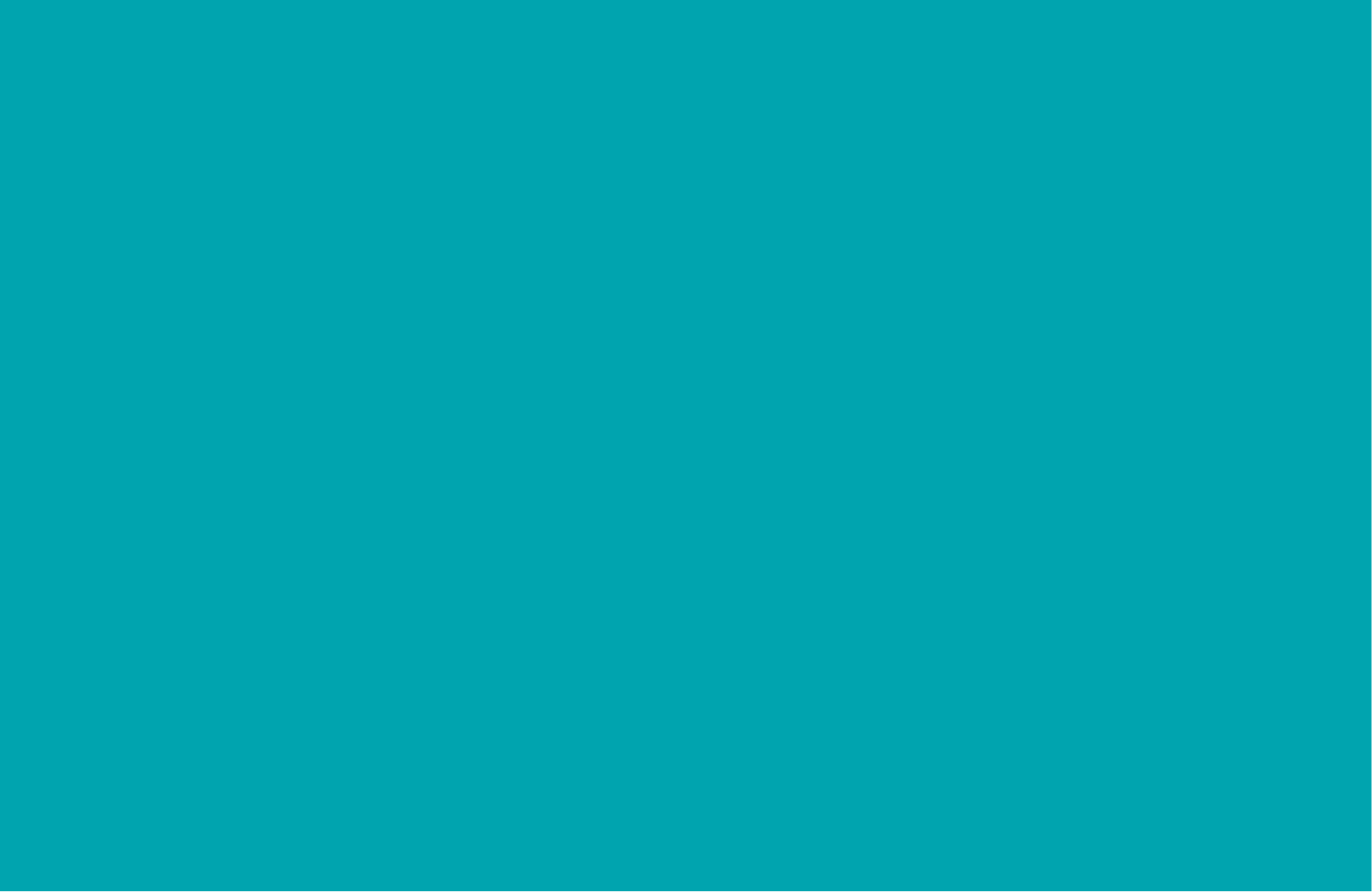 Plánování advokačních kampaní
Milan Štefanec, 14. října 2022
Když se řekne advokační práce….
Advokační činností se rozumí organizovaná snaha změnit

veřejnou politiku/praxi
postoje veřejnosti 
legislativu a normy

Předkládáním argumentů, příkladů či důkazů, jak a proč se má změna stát. 

Advocacy je veřejné prosazování myšlenek, doporučení, artikulace zájmů.

Příklady
Co je to advokační práce / advocacy
Když se řekne watchdog
Činnost nestátního jedince nebo organizace jejimž cílem je:
dohlížet na fungováním politických činitelů, úřadů, státních organizací či firem
monitorovat dodržovíní zákonů a předpisů ze strany sledovaných institucí
Hlídat dodržování demokratických postupů a principů


Příklady
Co je to advokační práce / advocacy
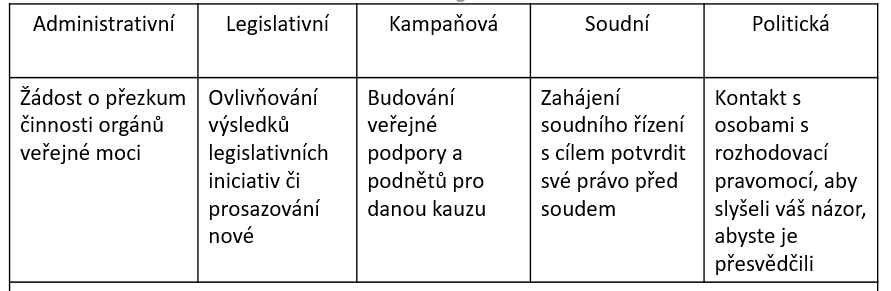 Zdroj: The Good Lobby
Výhody vedení advokačních kampaní
efektivní a prověřený způsob jak dosáhnout systémových změn
do tématu umí vtáhnout vybranou části veřejnosti
možnost získání pozornosti médií
vybudování si pozice respektovaného partnera pro ty, kteří rozhodují (politiky, úředníky), získání nových spojenců atd.
Nevýhody vedení advokačních kampaní
hrozí vytvoření konfliktu
dojde k aktivizaci vašich protivníků
„získáte“ zodpovědnost za téma
hrozí hromadění témat, které „musíte“ začít řešit
Výběr tématu
Nemůžete vyhrát všechno najednou
 Je nutné hledat aktuální prioritu a pečlivě ji volit
 Kritéria: např. ekologický význam, šance uspět (prosaditelnost, příležitost), šance na systémovou změnu, znalost prosaditelného řešení, přínos pro organizaci apod.
 Další témata nechme na příští kampaň
Na začátku si odpovězte několik otázek:
V čem spočívá problém, který chcete řešit?
 Jaké jsou příčiny problému a jeho důsledky? 
 Jaké existují možnosti řešení?
 Proč se to ještě nestalo (bariéry)?
 Kdo je (nejlépe) schopen věcmi pohnout?
 Kdo jsou klíčoví hráči v tématu (spojenci i protivníci)
Strom problému
DŮSLEDKY


					
				PROBLÉM



PŘÍČINY
Strom problému
Pozitivním přeformulováním problému získáme základ pro cíl projektu / kampaně.

Pozitivním přeformulováním příčin získáme možné způsoby řešení problému / základní strategie.

Pozitivním přeformulováním důsledků získáme:

indikátory úspěchu
komunikační argumenty pro změnu / vyřešení problému
Cíle
Hlavní cíl / cílový stav
+ indikátory systémové změny / vyřešení nebo umenšení definovaného problému

Podpůrné cíle (vedoucí k dosažení hlavního cíle)
+ indikátory
Milníky
Zásadní okamžiky, které ovlivňují dosažení cílů.

Pokud lze, odhadněte termíny dosažení.
SMART kritéria
Specifický
Měřitelný
Ambiciózní	Akceptovaný 
Realistický
Termínovaný
Mapa klíčových hráčů
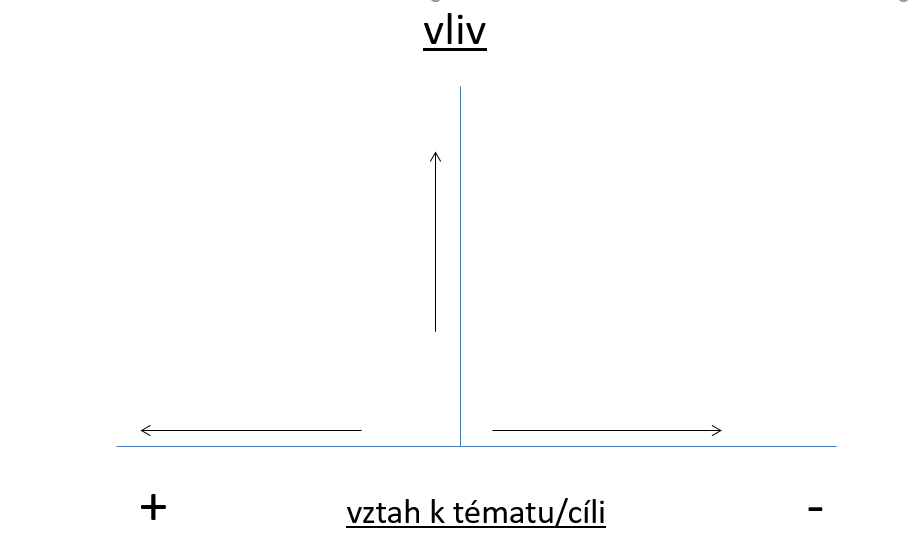 Cílové skupiny
Z mapy klíčových hráčů vyberte všechny, které chcete oslovit a po kterých „něco chcete“.

Vždy určete:
Kdo to je
Co má udělat? Má zaujmout nějaký postoj?
Jak ho můžeme oslovit / jak ho přimět, aby udělal co chceme / zaujmul žádaný postoj
Terč
Terčem je zpravidla konkrétní osoba, schopná (např. z pozice své funkce) klíčově ovlivnit splnění cílů kampaně. 

Je to někdo, na koho bude vytvořen největší „tlak“ od nás, cílových skupin nebo veřejnosti.
Aktivity
U každé aktivity je třeba stanovit výstup:

K čemu aktivita vede? 
Na jakou cílovou skupinu je zaměřena?
Jaký má aktivita plánovaný efekt?
Jaký má aktivita požadovaný výstup/výsledek + indikátory
Komunikační strategie (komunikační kuchařka)
Cíle, představující odstavec
 Tón, argumenty, údaje/fakta
 Cílové skupiny
 Komunikujete linky kampaně (a nic jiného)
 Cílem je motivace, ne vzdělávání
 Začněte tam, kde jsou vaši posluchači
 Základní plán
Potřeby
Finance
Know-how
Data
Lidská kapacita
Apod.
Advokační strategie – základní struktura
Zadání domácí práce
Vypracování analýzy (dle představené metodiky, 2-3 normostrany) vybrané veřejné kampaně české, zahraniční či mezinárodní nevládní organizace či hnutí s identifikací cíle a cílových skupin, terče, komunikační strategie a klíčových hráčů.
Děkuji za pozornost